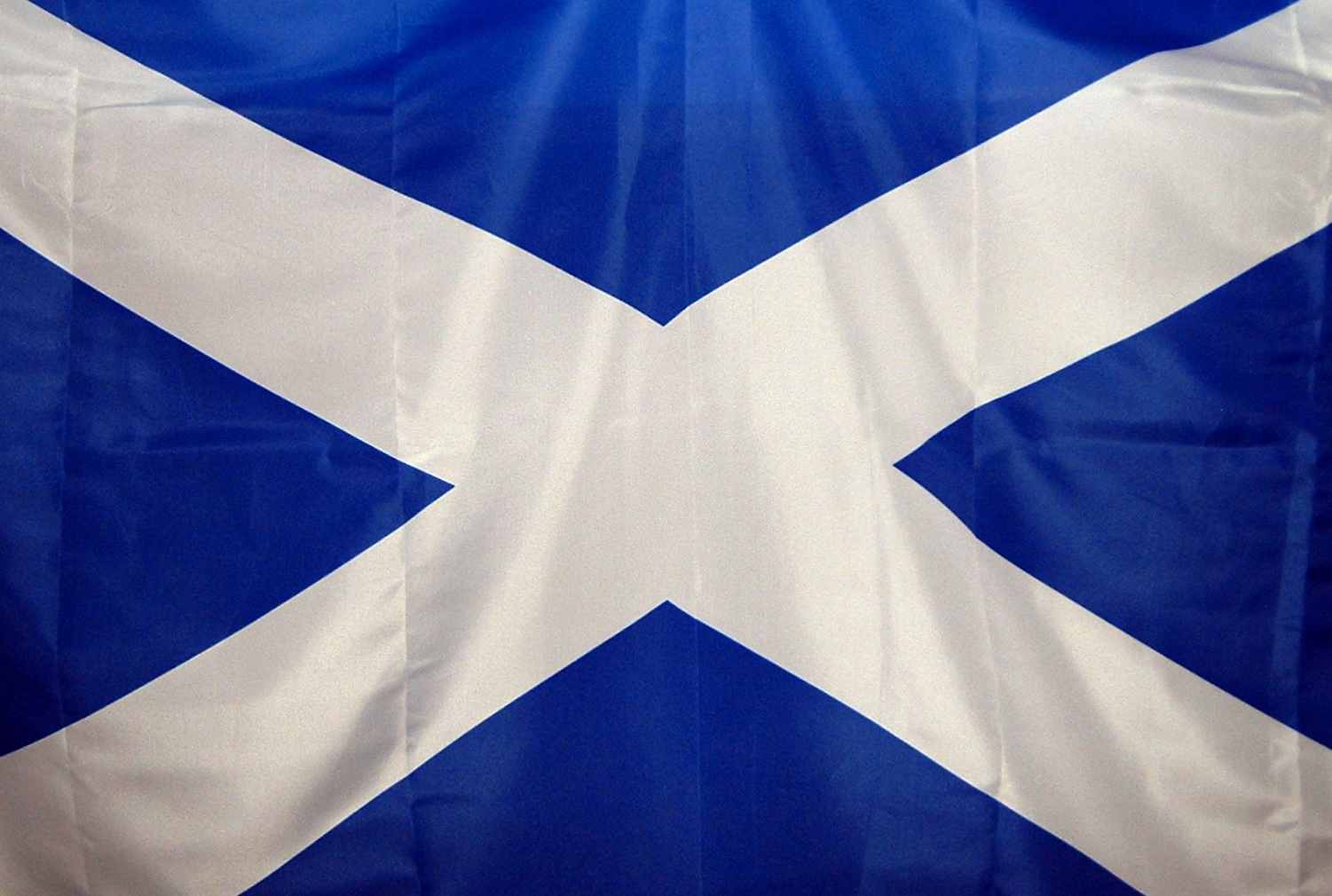 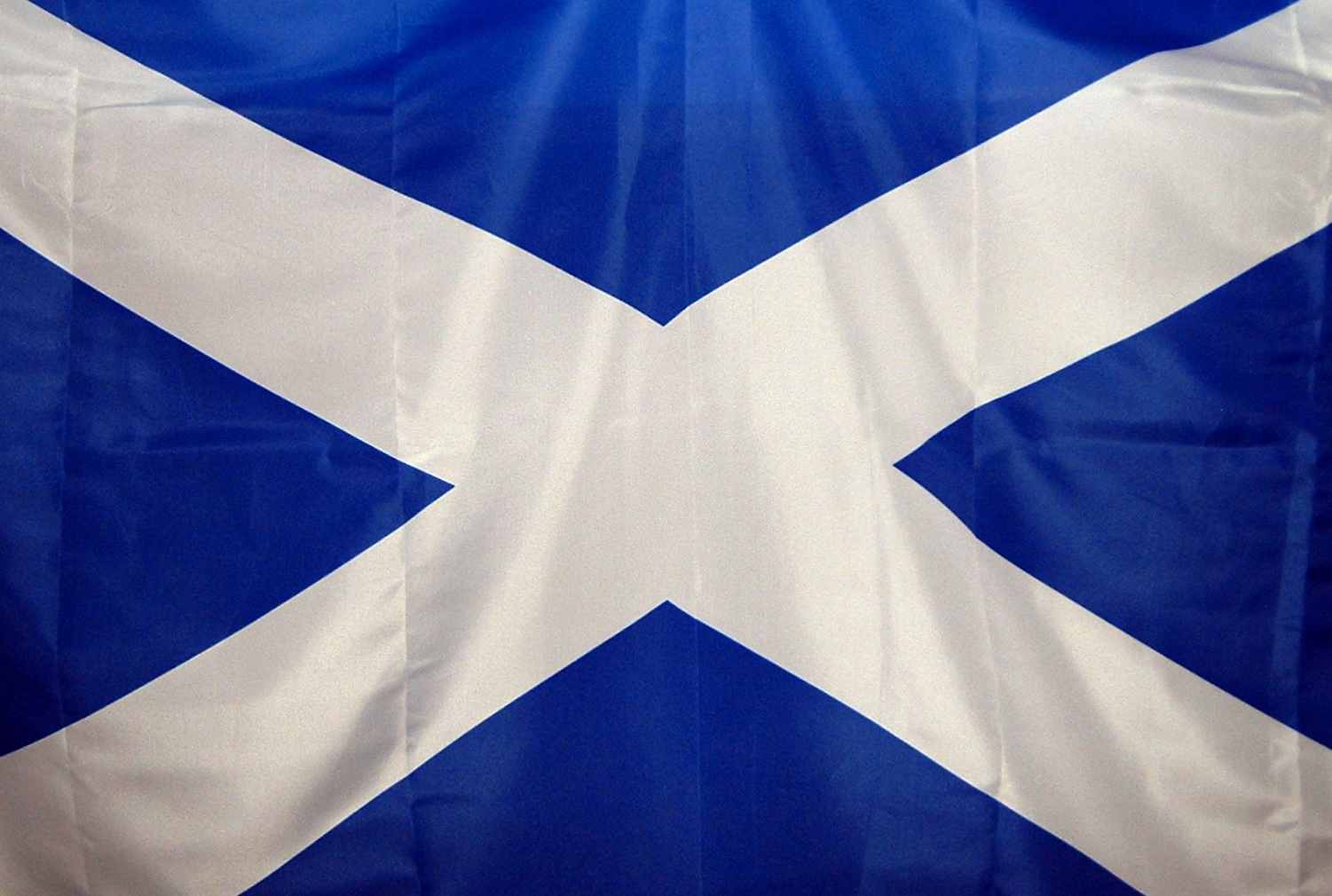 St. Andrew
Our Patron Saint
What do you know about 
St. Andrew?

Talk to your partner
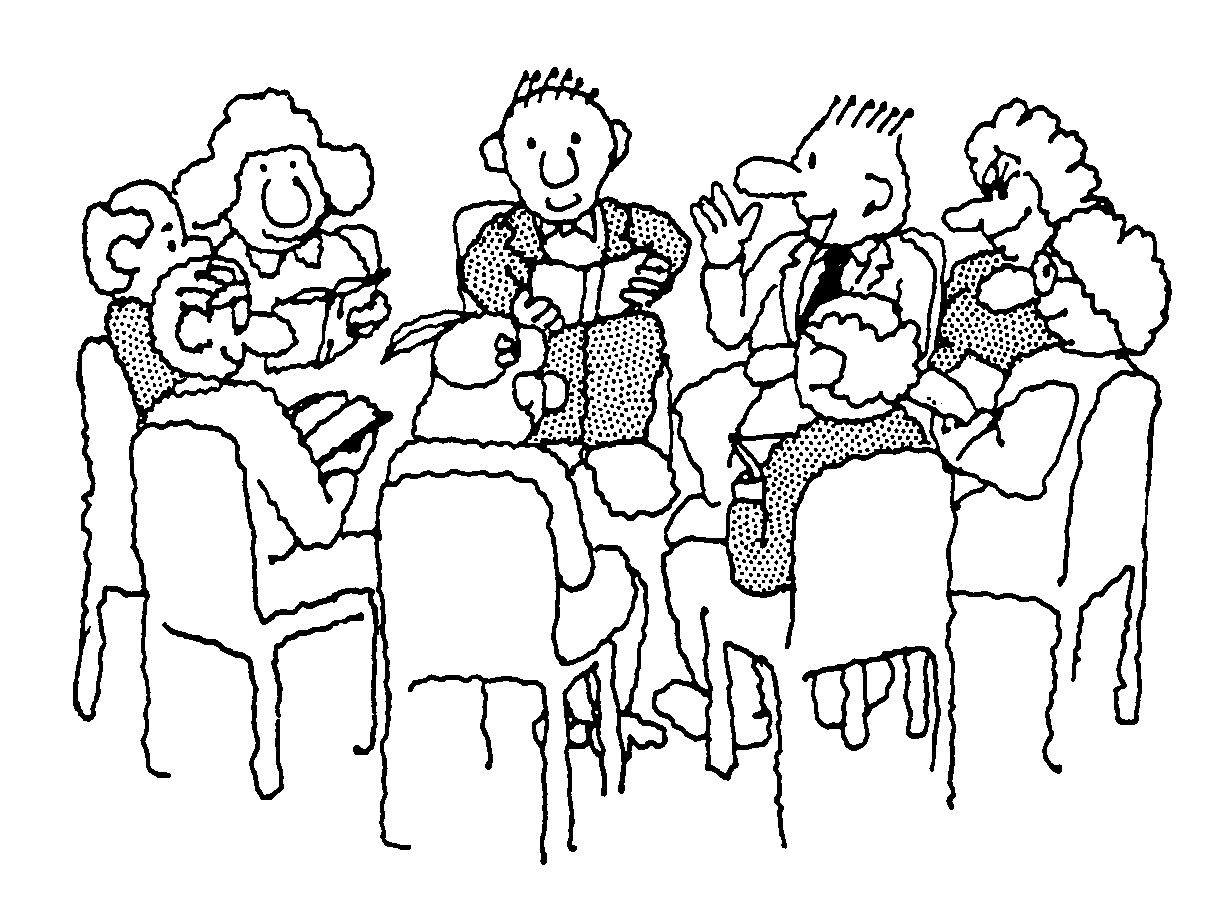 Andrew is the Patron Saint of:
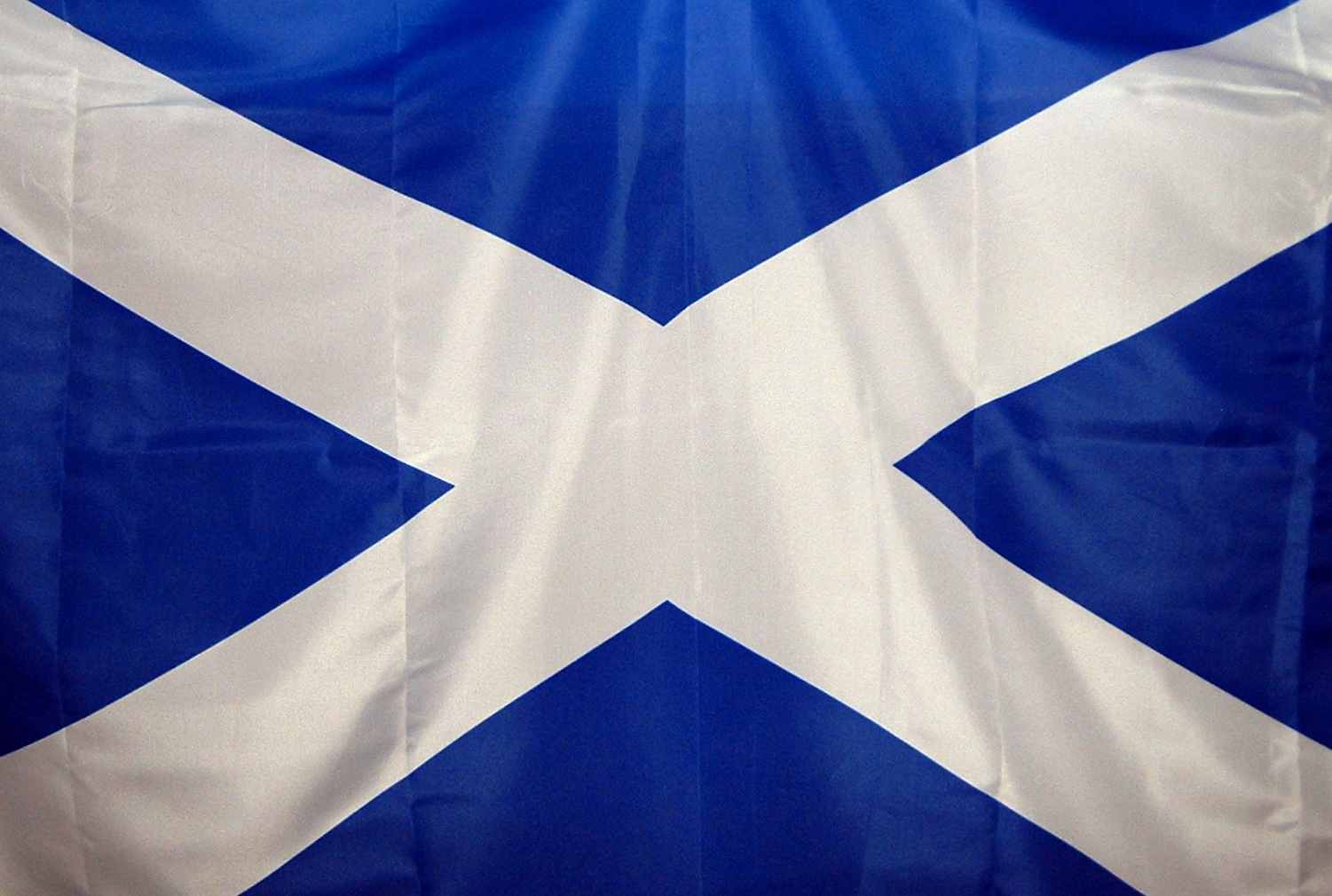 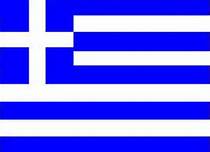 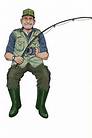 Andrew was born at Bethsaida, near the Sea of Galilee
 
 Andrew was the brother of Simon Peter 
He was a follower of John the Baptist and then became the first apostle of Jesus 

Andrew introduced his brother, Simon Peter, to Jesus 
 He became one of the disciples of Jesus
 
When Jesus wished to feed the five thousand in the desert it was Andrew who pointed out the little boy with the five loaves and fishes
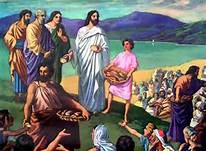 Matthew 14 – Jesus feeds the 5000
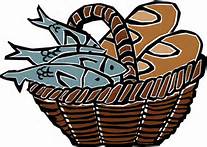 Close your eyes
Imagine you are there:
What do you hear?
What do you smell?
How do you feel?
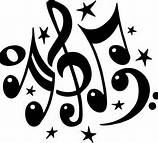 All sing:

When Christ our Lord to Andrew cried:“Come, thou, and follow me,”                            
Click on score for printable version
the fisher left his net beside the Sea of Galilee.To teach the truth the Master taught,to tread the path he trodwas all his will and thus he broughtunnumbered souls to God.
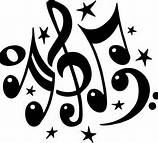 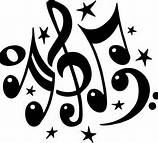 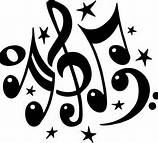 When Andrew’s hour had come, and hewas doomed, like Christ to die,he kissed his cross exultingly,and this his noble cry:“O noble cross! O precious wood! I long have yearned for thee;uplift me to my only goodwho died on thee for me.”
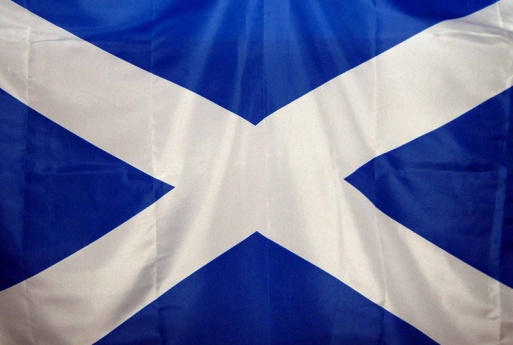 Now Let Us Pray:

Dear St. Andrew, you were a friend of Jesus, help us to be good friends and to love the way that Jesus wants us to.
Lord, hear us

Dear Saint Andrew you were on of the first people to believe in Jesus, help us to show great faith.Lord , hear us
Dear Saint Andrew, you showed great courage in following Jesus, help us to be true followers of Jesus.
Lord, hear us

Dear Saint Andrew, look after our country, our school, parish and families.
Lord, hear us
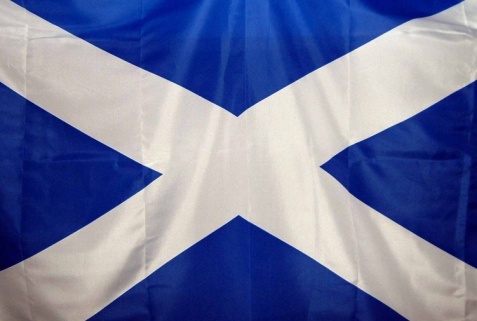 The Scottish flag:

Why does our flag have this design?
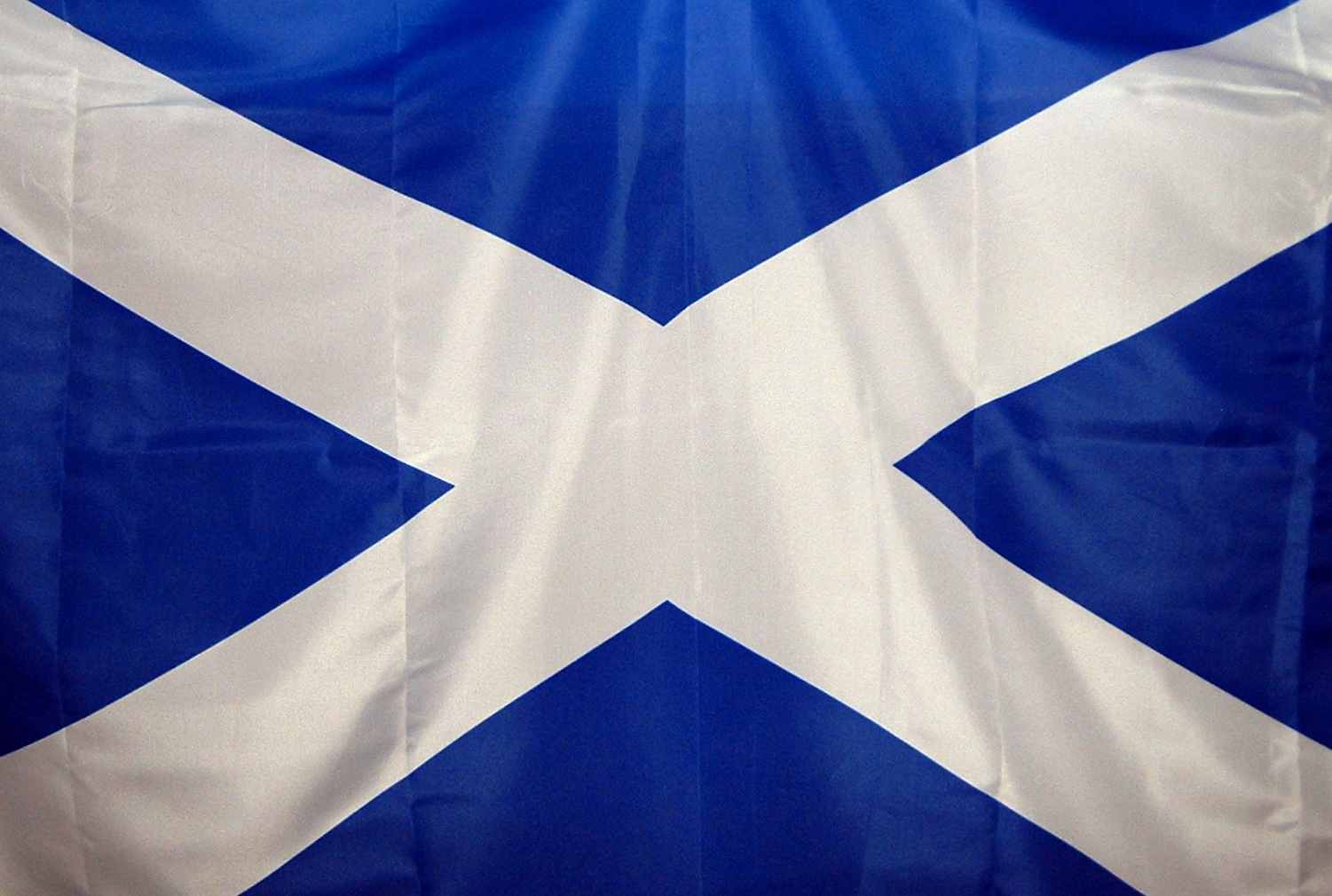 We celebrate St. Andrew’s day on the 30th November
All sing:
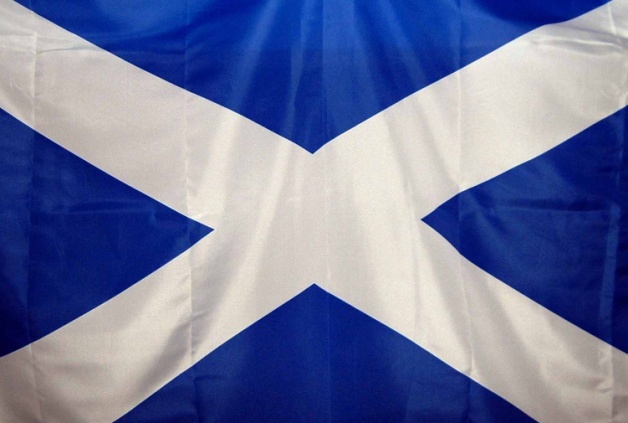 O flower of ScotlandWhen will we see your like againThat fought and died forYour wee bit hill and glenAnd stood against himProud Edward's armyAnd sent him homewardTae think againThe hills are bare nowAnd autumn leaves lie thick and stillO'er land that is lost nowWhich those so dearly heldAnd stood against himProud Edward's armyAnd sent him homewardTae think again
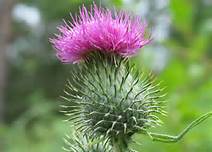 Final Prayer:
O glorious St. Andrew, you were the first to recognize and follow the Lamb of God. With your friend, St. John, you remained with Jesus for that first day, for your entire life, and now throughout eternity. As you led your brother, St. Peter, to Christ and many others after him, draw us also to Him. Teach us to lead others to Christ solely out of love for Him and dedication in His service. Help us to learn the lesson of the Cross and to carry our daily crosses without complaint so that they may carry us to Jesus. Amen.
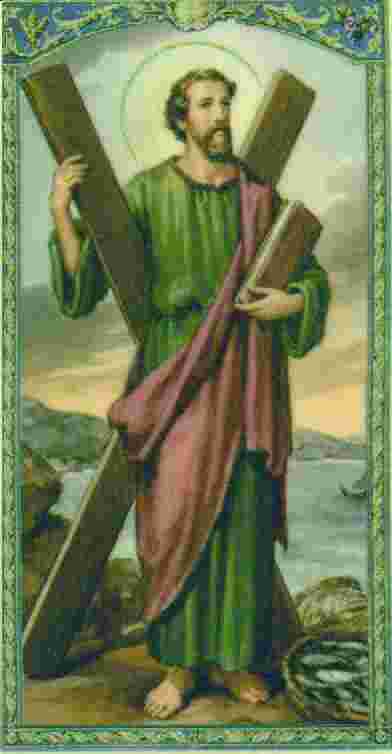 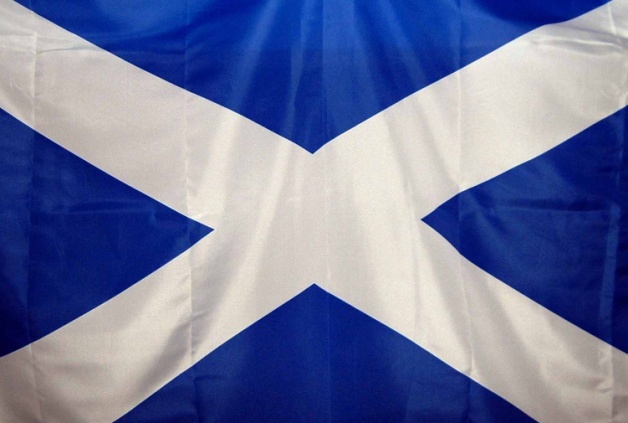